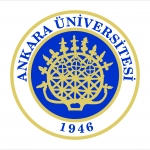 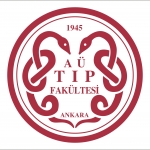 Disfajisi Olan Hastaya Klinik Yaklaşım
Dr Ramazan Erdem Er
AÜTF Gastroenteroloji Bilim Dalı
Yutma Fizyolojisi
Yutma 2 fazdan oluşur
İstemli faz
Oral faz:gıdanın dil üzerinde toplanıp farinkse iletilir 
İstemsiz faz
Farengeal faz
Özofageal faz
Farengeal Faz
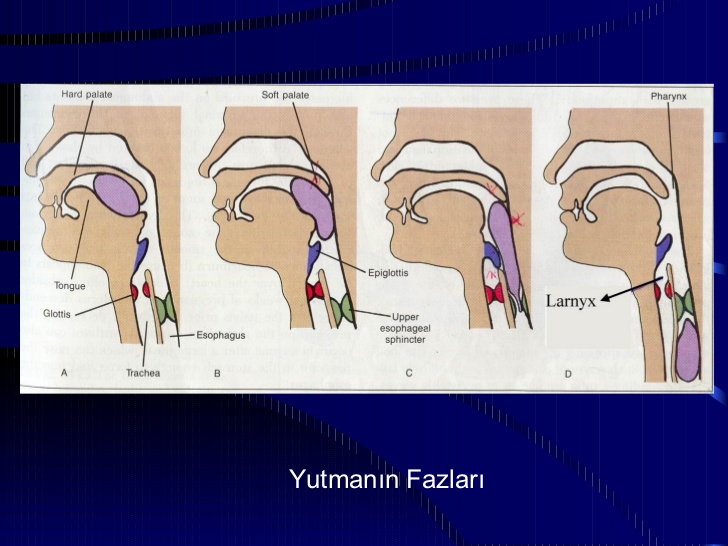 Yumuşak damak yukarı çekilir
Palatofarengeal kıvrımların birbirlerine ve
 içe doğru hareketi ile oluşan oluktan besinin
 arka, aşağıya doğru ilerlemesi
Ses tellerinin kapanması
Boyun kasları ile larenksin yukarı-öne
 hareketi
Epiglottis ve glottisin kapanması
Solunumda 1-2 sn durma
ÜOS = krikofarengeal kasın gevşemesi
Özofageal Faz
Primer peristaltik kontraksiyon
Yutma işlemi ile başlar
2-4 cm/sn hızla iletilir.
Yiyecek kütlesinin üzerindeki sirküler kas tabakası kasılır, gıda mideye doğru ilerler.
Yiyecek kütlesinin altındaki longidutinal kas tabakasının kasılması ile özofagus kısalır
AÖS gevşer
Sekonder peristaltik kontrasiyon
Primer peristaltik kontraksiyon ile temizlenemeyen gıda ile mideden reflü olan materyalin özofagusta oluşturduğu distansiyon sonucu başlar 
Kalıntı materyalin özefagustan tamamen temizlenmesine kadar sürer
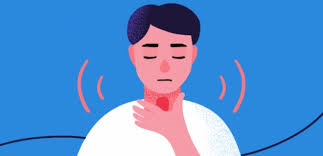 Dys-phagia = kötü, zorlu-yeme 
Alınan gıdanın ağızdan-mideye transferinde bozulma
Alarm semptomudur 
İleri değerlendirme mutlaka yapılmalıdır
Özofagus hastalıklarında en sık semptom
Yaşla birlikte artar
65 yaş üstünde %15
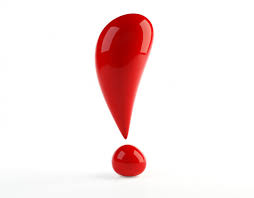 Orofarengeal disfaji
Disfaji
Özofageal disfaji
Orofarengeal Disfaji
Hastalar yutmayı başlatmakta zorlanırlar
Sürekli yutkunma ihtiyacı olur
Hastalar bolusun orofarenksten ilerlemediğini farkedebilir (şikayet servikal özofagus hizasındadır)
Disfaji yutma sırasında hemen ya da 1-2 sn sonra başlar
Eşlik eden durumlar
Tükürüğünü yutamama 
Nazal konuşma ve nazal regürjitasyon 
Dizartri (nörolojik patolojilerde)
Yutma esnasında öksürük, boğulma hissi, tekrarlayan aspirasyon pnömonisi
Ses kısıklığı (vokal kortun yetersiz çalışması)
Yutma esnasında gurultu sesi 
Ağızda salivasyon kaybı (ilaçlara bağlı, tükürük bezini tutan hastalıklar, radyasyon gibi)
Ağızda yetersiz diş olması ya da diş bakımının kötü olması
Orofarengeal disfaji
Eğer orofarengeal disfaji şüphesi varsa öncelikli olarak baryumlu grafi çekilmesi önerilir
Patoloji yoksa özofageal disfaji nedenleri düşünülmeli
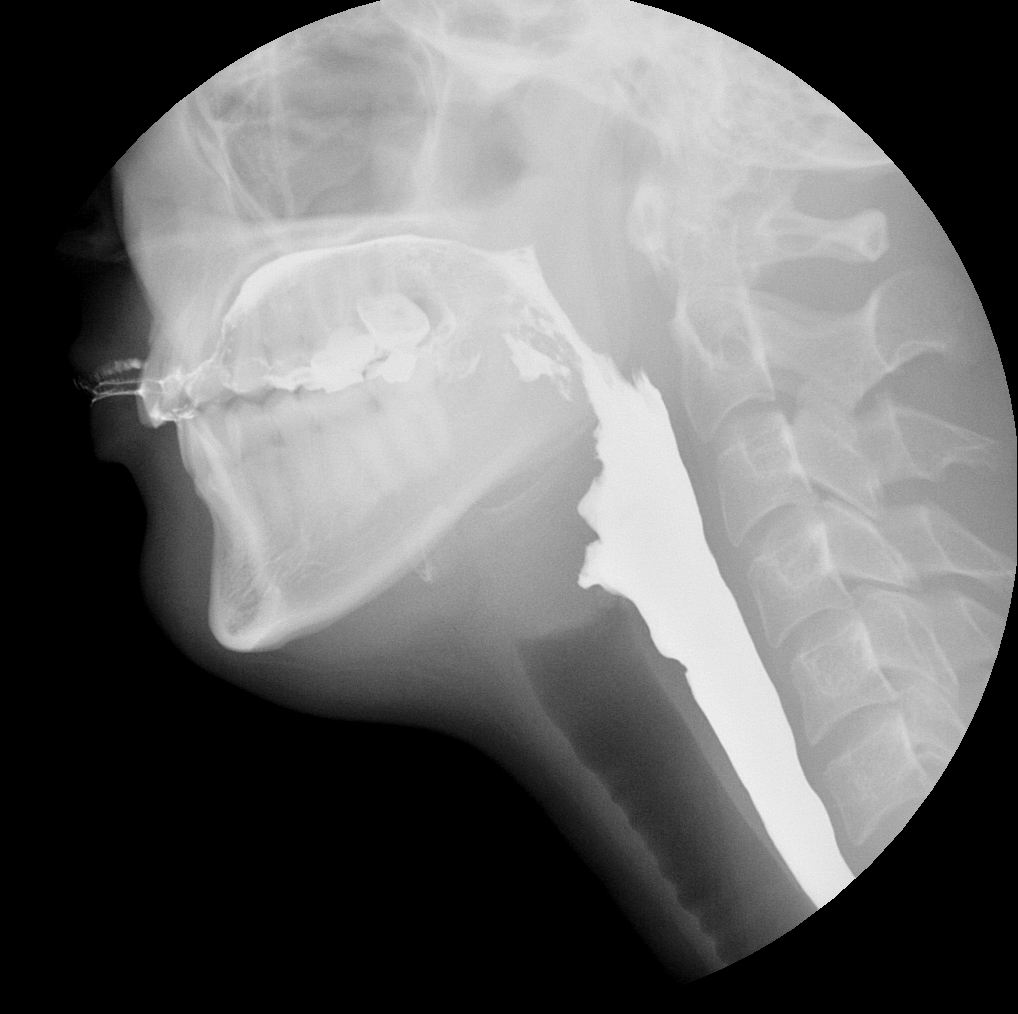 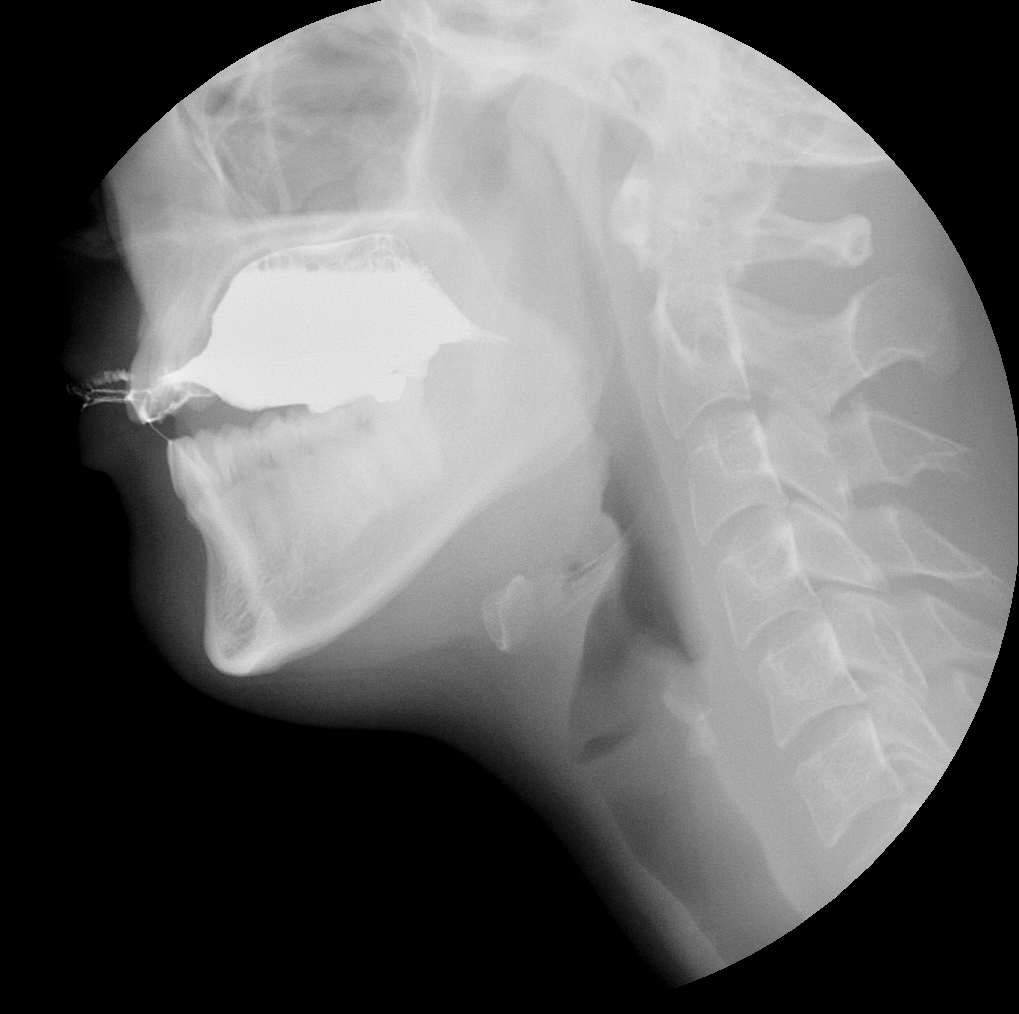 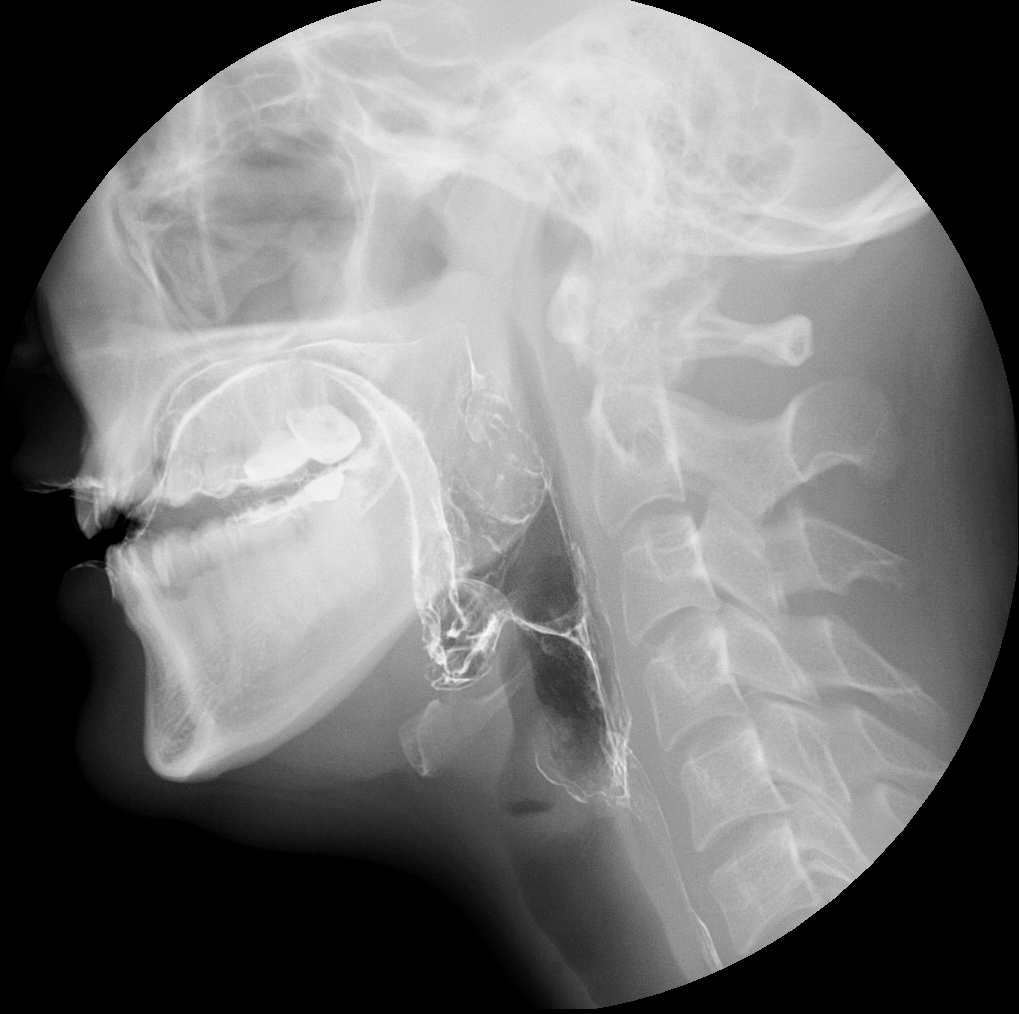 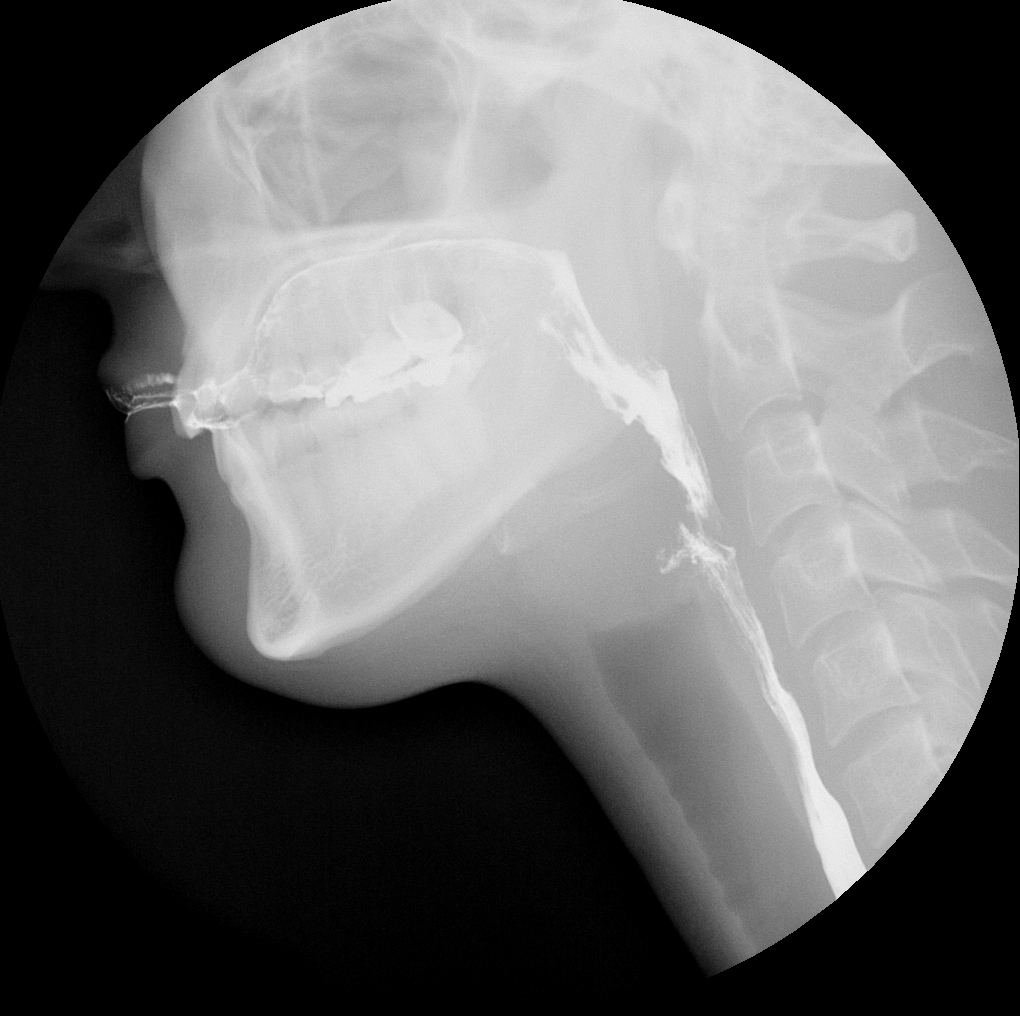 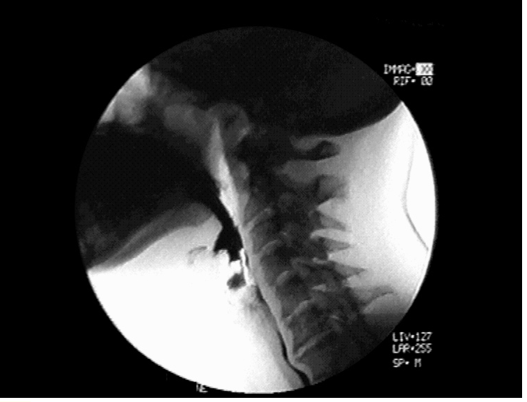 Orofarengeal disfaji nedenleri
Özofageal disfaji
Çoğu zaman şikayet retrosternal ya da epigastrik bölgede

Tekrarlanan yutma, kolların başın üzerine kaldırılması, omuzların geriye çekilmesi ve valsalva manevrası ile semptomların azaltılmaya çalışılması
Özofageal disfaji
Sıvı ya da katı gıdalardan hangisine karşı disfaji var?
Disfaji intermittan mı, progresif mi?
Süresi?
Retrosternal yanma ya da odinofaji var mı?
Öykü
Katı gıdalara karşı disfaji+progresif=
Katı ve sıvı gıdalara karşı=
İleri yaş+kilo kaybı+hızlı gelişen disfaji=
Uzun süredir olan reflü semptomları, retrosternal yanma=
Disfaji+odinofaji=
Funduplikasyon ya da bariyatrik cerrahi öyküsü=
Katı gıdalara karşı intermittan=
kanser/striktür
motilite bozukluğu
kanser
peptik striktür
pill, kostik, enfeksiyoz özofajit
operasyona sekonder disfaji
özofageal ring, reflü
Özofageal disfaji
Baryumlu grafi mi? Endoskopi mi?
Endoskopide patoloji varsa tanıya yönelik tedavi
Endoskopide patoloji yoksa diğer nedenler gözden geçirilmeli
Manometri
Özofagus kanserleri
En sık squamoz hücreli karsinom, ikinci sıklıkta adenokarsinom
%3’ü 45 yaş altında
Lümende belirli düzeyde darlık oluşana kadar semptom yoktur
Katı gıdalara karşı progresif disfaji, kilo kaybı, iştahsızlık, odinojaji?
Aspirasyon, trakeaözofageal fistül, trakeaya bası=öksürük ve pnömoni
Tanı:endoskopik bx
Evreleme:BT, PET, EUS
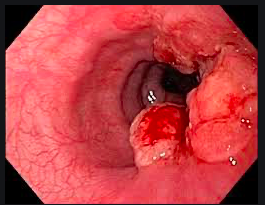 Özofagus kanserleri
Squamoz hc karsinom risk faktörleri
Alkol-sigara
Diyet (N-nitroso bileşiklerinden zengin diyet, selenyum, çinko, folat eks, kırmızı et ve tuz)
Özofagus hastalıkları (akalazya, kostik maddeye bağlı darlık, kr mukokütanöz kandidiyazis, tylosis, yassı hc kanser öyküsü, plummer-vinson sendr, HPV, radyoterapi)
Adenokanser risk faktörleri

Alkol-sigara

Diyet (kolesterolden zengin, hayvansal prot, vitamin b12 riski arttırır, Vit C, E, B6, beta-karoten, folat: riski azaltır)

Obezite
Reflü hast
Barrett’s özofagusu
Kolesistektomi
İlaçlar:aspirin koruyucu, AÖS basıncını azaltan ilaçlar riskli
Özofageal web
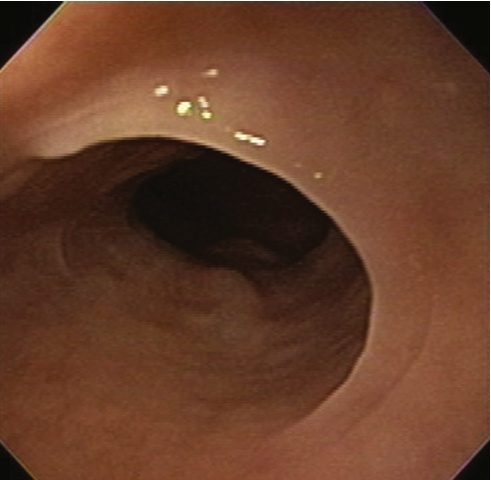 Gelişim anomalisidir, sguamoz hc artıklarında oluşan membrandır
Graft versus host, inlet patch (özofagusta heterotropik mide mukozası), bazı cilt hastalıklarının özofagus tutulumunda
Genelde ön duvarda ve yarım ay şeklinde
Servikal özofagusta daha sık
Plummer-Vinson/Peterson Kelly (glossit ve demir eks anemisi):Farenks ve özofagus SCC için risk
Ted:webin endoskopik dilatasyonu ve demir eksikliği varsa tedavisi
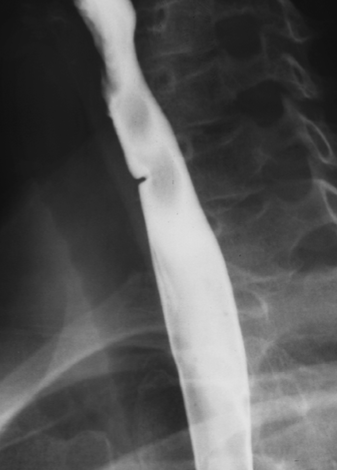 Peptik özofajit-striktür
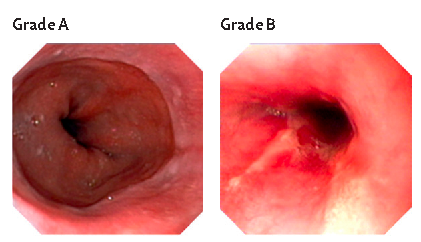 Reflüye bağlı asit maruziyeti sonrası gelişir
Antireflü tedavisi
Ülser ve erozyon iyileştikten sonra darlık devam ediyorsa dilatasyon
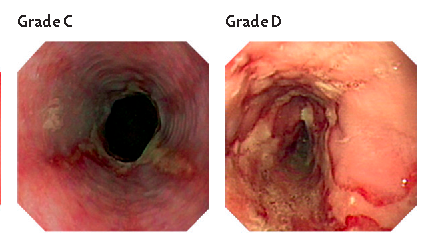 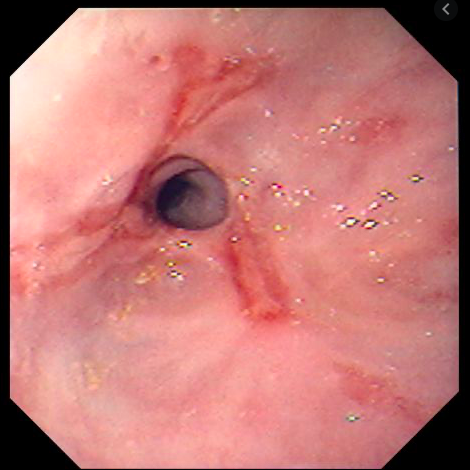 Özofageal ring (halka)
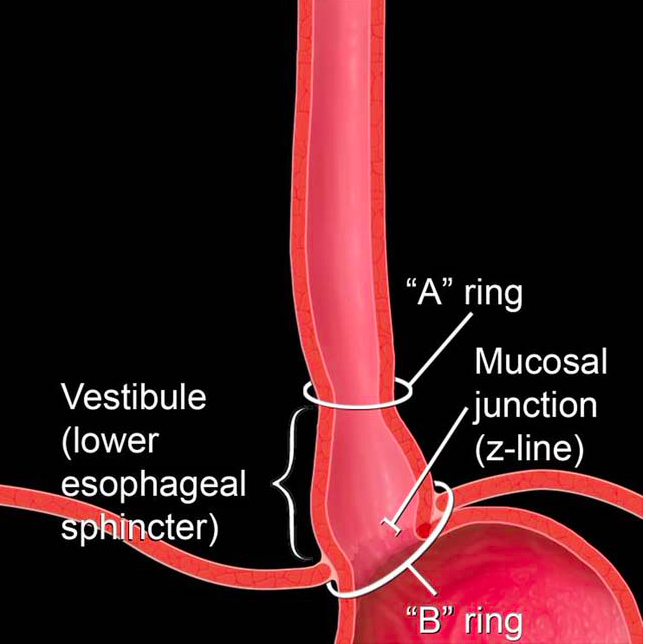 A halkası müsküler yapıda ve squamoz hc ile örtülü olup motor fonksiyonla ilişkili?
B halkası (schatzki halkası) Squamokolumnar bileşkede olup üst yarısı squamoz, alt yarısı kolumnar epitelle örtülü, hiyatal herni ve reflü ile ilişkili
Tedavi:dilatasyon
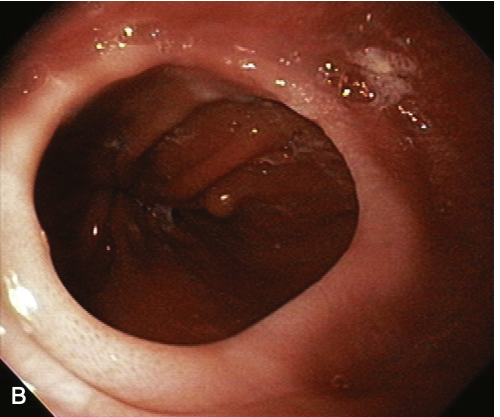 Özofageal Divertiküller
Gerçek divertikül:özofagus duvarının tüm katlarını içerir, daha çok konjenital olduğu düşünülür
Psödodivertikül:Kas tabakası arasından mukoza ve submukozanın herniasyonu ile olur. Bu nedenle muskularis propriyayı içermez. Sonradan gelişen divertiküllerdir.
Özofagus divertikülleri 4’e ayrılır
1-Zenker divertikülü
2-Mid-özofageal (traksiyon) divertikül
3-Distal Özofageal (epifrenik) divertikül
4-İntramural psödodivertikülozis
Özofageal divertiküller
ZENKER DİVERTİKÜLÜ
Fibrotik değişikliğe bağlı krikofarengeal kas lifleri ile inferior farengeal konseriktör kas liflerinin inkoordine çalışması sonucu mukozanın zayıf olan Killian üçgeninden herniye olması ile oluşur, bu nedenle bir pulsiyon divertikülüdür ve yalancı divertüküldür.
Yaşlılarda sıktır (70-80 yaş)
Disfaji, regürjitasyon, halitozis, aspirasyon, ses değişikliği, servikal bölgede krepitasyon
Tedavi:Divertikülotomi, divertikülektomi (endoskopik ya da cerrahi)
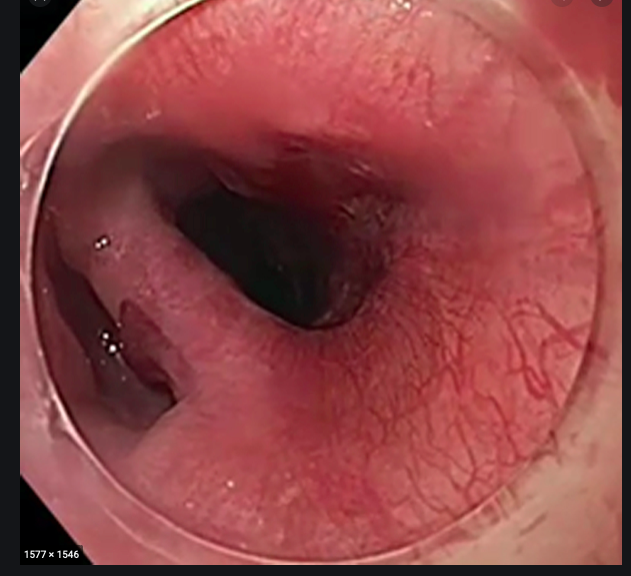 Traksiyon Divertikülü
Özofagusun orta kesimindedir. Gerçek divertiküldür. 
Tüberküloz ya da başka nedenlerle oluşan mediastinal lenfadenite bağlı, özofagus duvarı tam kat çekintiye uğrar. 
Genellikle semptom vermez ve tedavi gerekmez.
Epifrenik divertikül
Hemen diyaframın üzerinden gelişir ve genellikle bir özofagus motilite bozukluğu ile beraber görülür (En çok da akalazya)
Alt özofagus sfinkterinin hemen üzerinde, sağdadır
Pulsiyon (basınç) ve yalancı divertiküldür
İntramural psödodivertikül
Özofagustaki submukozal glandların dilatasyonu ile oluşur
Sık geçirilen enfeksiyonlar (kandida özofajiti)
Çoğunda motor fonk bozukluğu ve darlıklar bulunur
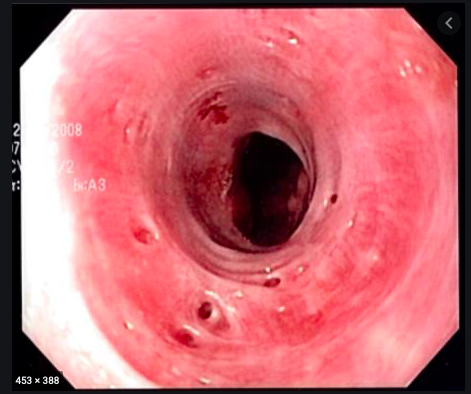 Özofagusun primer motilite bozukluğu
Chicago Sınıflandırması
Özofagogastrik bileşke bozuklukları
Akalazya (tip 1,2,3)
Özokagogastrik bileşke obstr
Major peristaltik bzk
Distal özofageal spazm
Hiperkontraktil özofagus (jackhammer özofagus)
Kontraksiyon yokluğu
Minör peristaltik bzk
İnefektif özofageal motilite
Fragmante peristaltizm
Akalazya
Özofagus düz kasında peristaltizm kaybı + AÖS’in yetersiz gevşemesi
%60 AÖS istirahat basıncı yüksektir
Bazı hastalarda özofagusta peristaltik olmayan yetersiz, spazm benzeri kasılmalar olur
Akalazya Patofizyoloji
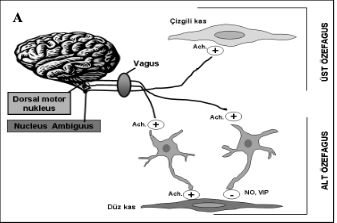 Özofagus düz kasını inerve eden enterik nöron hasarı
Vagus sinirinde ve çekirdeklerinde dejenerasyon
Genetik olarak duyarlı kişilerde enfeksiyon ile tetiklenen otoiümün hasar?
HLA-DE ve DQ alleleri ile ilişkili
DQA1 0103 ve DQB1 0603 taşıyanlarda anti nöron antikor (+)
HSV1 enf-nöronlarda kalıcı immünreaksiyon-sitotoksik CD8 T hc ile ve anti nöron antikor ile gagnglion hasarı
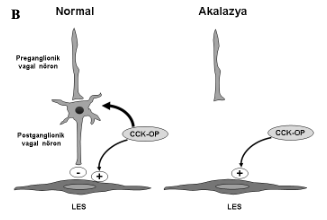 Akalazya
High resolution manometreye (HRM) göre 3 tiptir 
Tip 1(klasik):Kontraksiyon yok + AÖS gevşemesi yetersiz
Tip 2 (panözofageal basınçlanma):Normal peristaltizm yok, panözofageal pressurizasyon (lümendeki birikime bağlı özofagusta boylu boyunca diffüz basınç artışı) + AÖS gevşemesi yetersiz
 Tip 3 (spastik):iki ya da daha fazla spastik kontraksiyonlar ve özofageal pressurizasyon + AÖS gevşemesi yetersiz
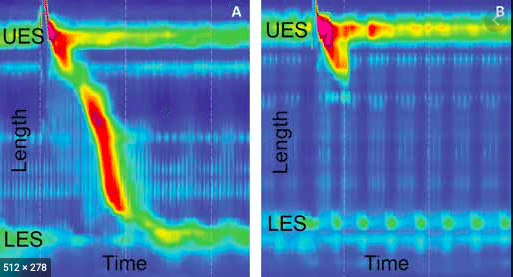 Normal manometri
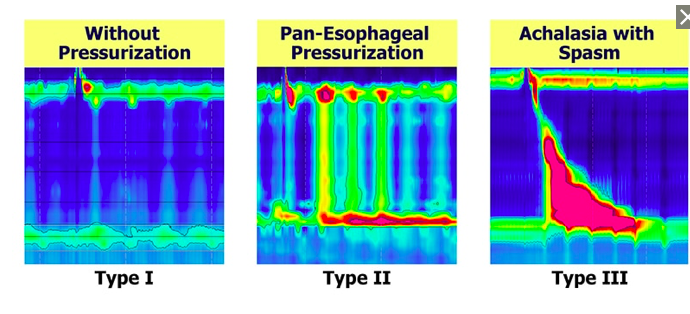 Akalazya manometrisi
Akalazya Klinik
Disfaji (katı+sıvı):başlangıçta progresif daha sonra adaptasyon olur, uzun süreli öyküsü vardır (1-2 yıl)
Regürjitasyon
Göğüs ağrısı (%60 sıklıkta)
Retrosternal yanma
Kilo kaybı
Aspirasyon pnömonisi, dilate özofagusun trakeaya basısı (%10)
Akalazya tanı
Endoskopik ve radyolojik görüntüleme ile organik nedenlerin dışlanması
Endoksopi:dilate özofagus, lümende yemek artıkları, sıkı AÖS, AÖS’inden mideye geçerken zorlanma
Baryumlu grafi:hava-sıvı seviyesi, distalde kuş gagası görünümü
Manometri:Aperistaltizm, alt özofagus sfinkterinde yetersiz relaksasyon, AÖS basıncında artış
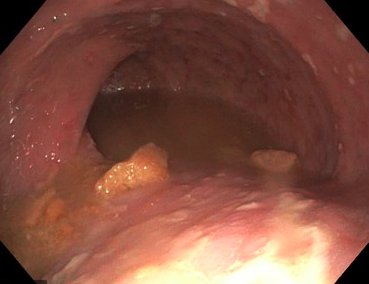 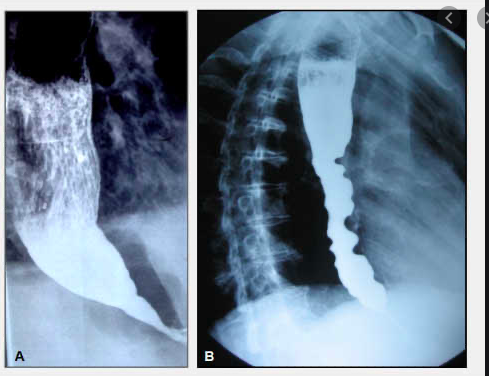 Psödoakalazya
Kardiyayı infiltre eden tmr
Pankreatik kanser, hepatoma, bronkojenik veya özofagus SCC, lenfomalarda özofagus duvarı infiltrasyonu
Amiloid, sarkoidoz
Paraneoplastik sendrom (nadir)
Yaşlı hasta, disfaji süresi kısa, belirgin kilo kaybı=BT+EUS
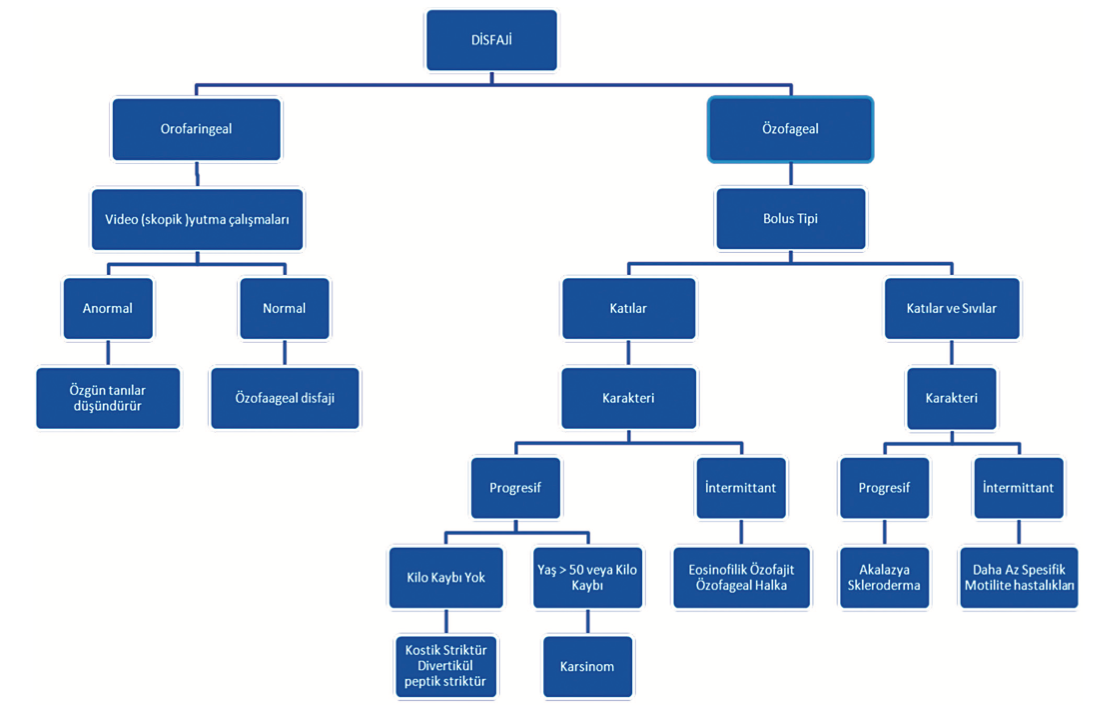